Аlushta – 2022
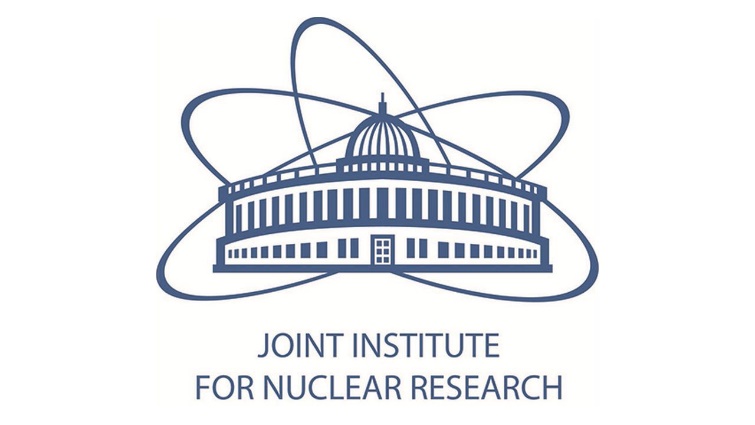 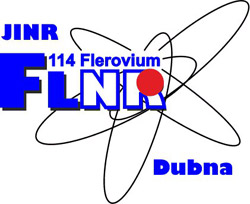 Measurement of the detail of the transverse beam distribution by a non-destructive diagnostic method based on the ionization of residual gases
К. D. Timoshenko, Yu.G. Teterev, А.I. Krylov, S.V. Mitrofanov, А. Issatov
Speaker                                                         К. D. Timoshenko
Plan of the report
Motivation
Beam Diagnostics at the FLNR Accelerator Complex
Beam Profile Monitor 
Conclusions
Measurement of the detail of the transverse beam distribution by a non-destructive diagnostic method based on the ionization of residual gases
2
Motivation
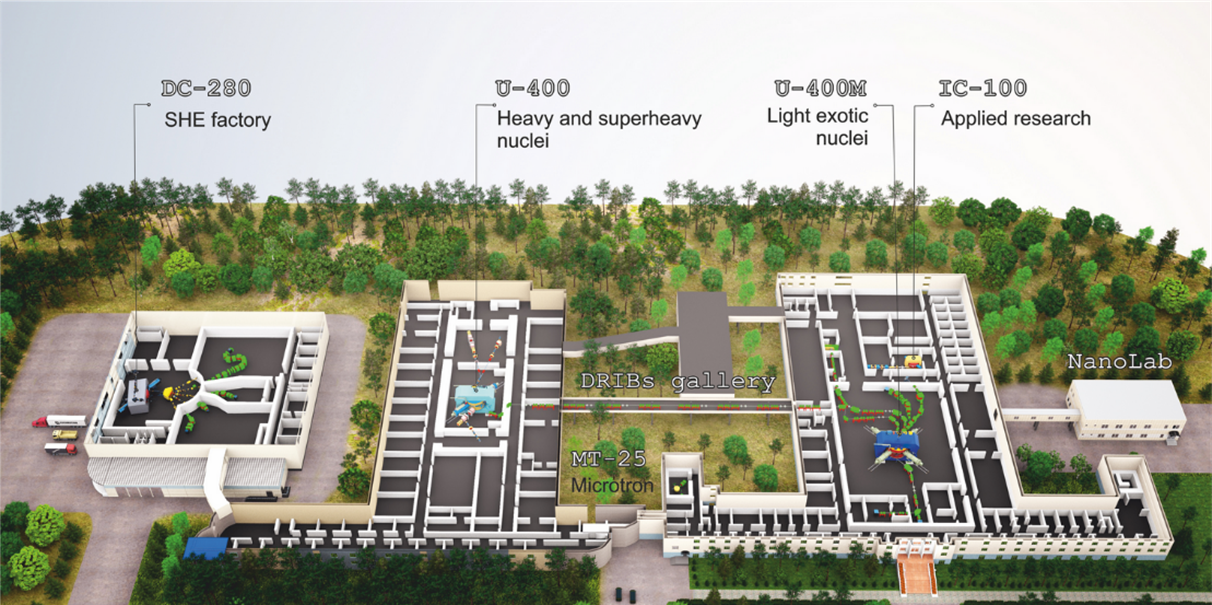 The laboratory has four cyclotrons, which makes it possible to use beams of various ions in applied research in the energy range from 1 to 50 MeV/nucleon. The used beams can be of completely different transverse dimensions. Often, one of the requirements for these beams is a uniform distribution of the flux density in the working area.
Measurement of the detail of the transverse beam distribution by a non-destructive diagnostic method based on the ionization of residual gases
3
Measurement of the detail of the transverse beam distribution by a non-destructive diagnostic method based on the ionization of residual gases
4
Ion beam diagnostic methods :
Contact methods;
Non-destructive methods.
Measurement of the detail of the transverse beam distribution by a non-destructive diagnostic method based on the ionization of residual gases
5
Contact methods
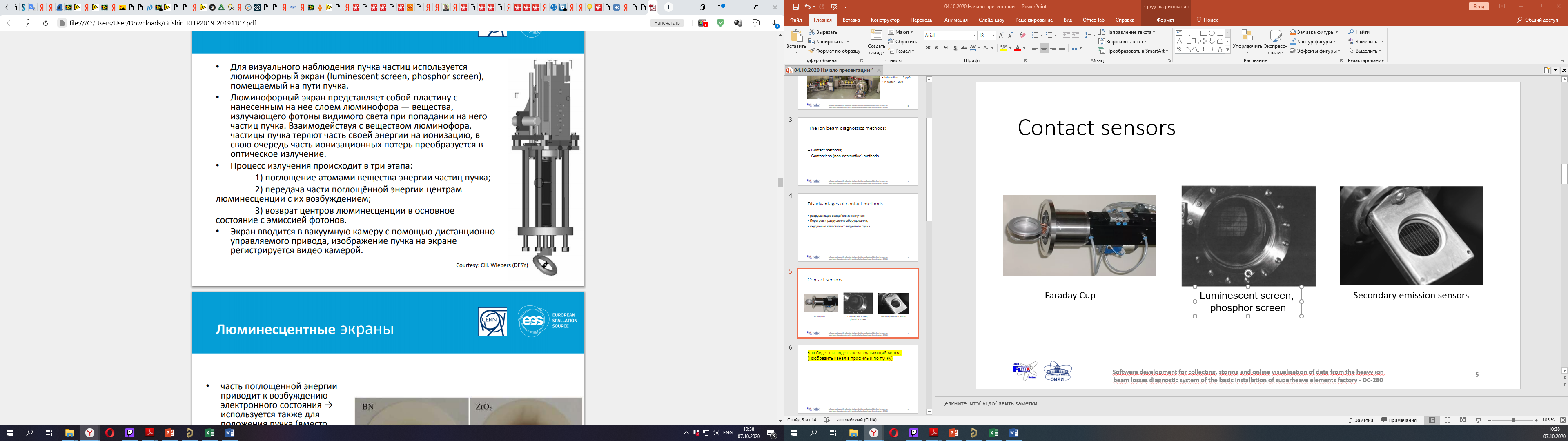 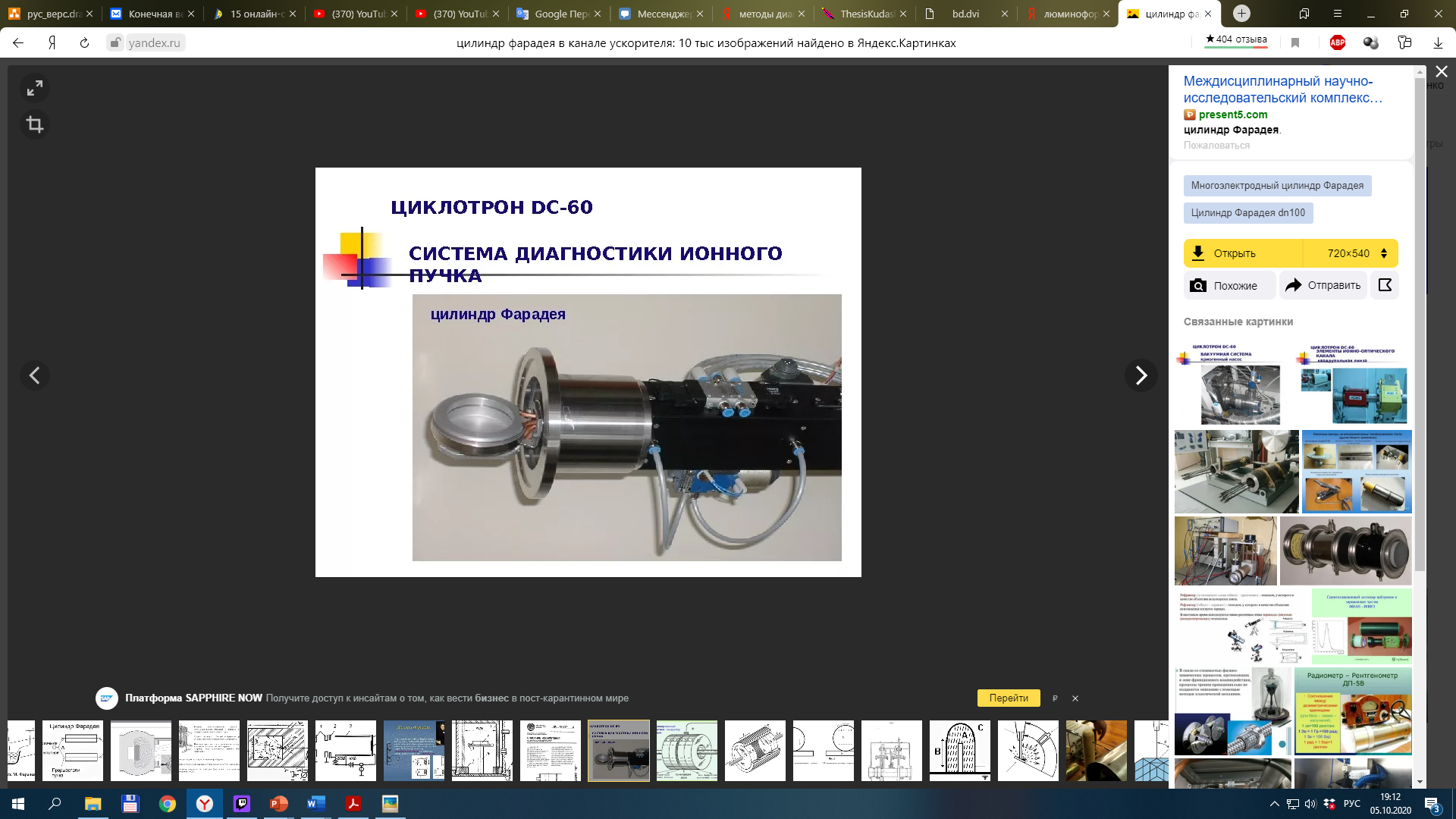 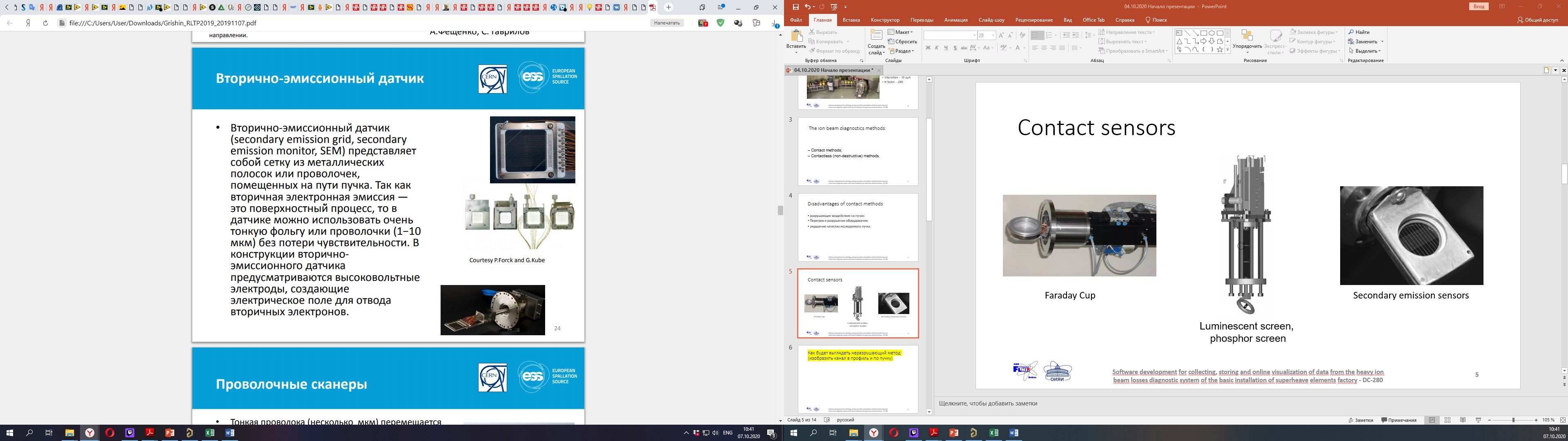 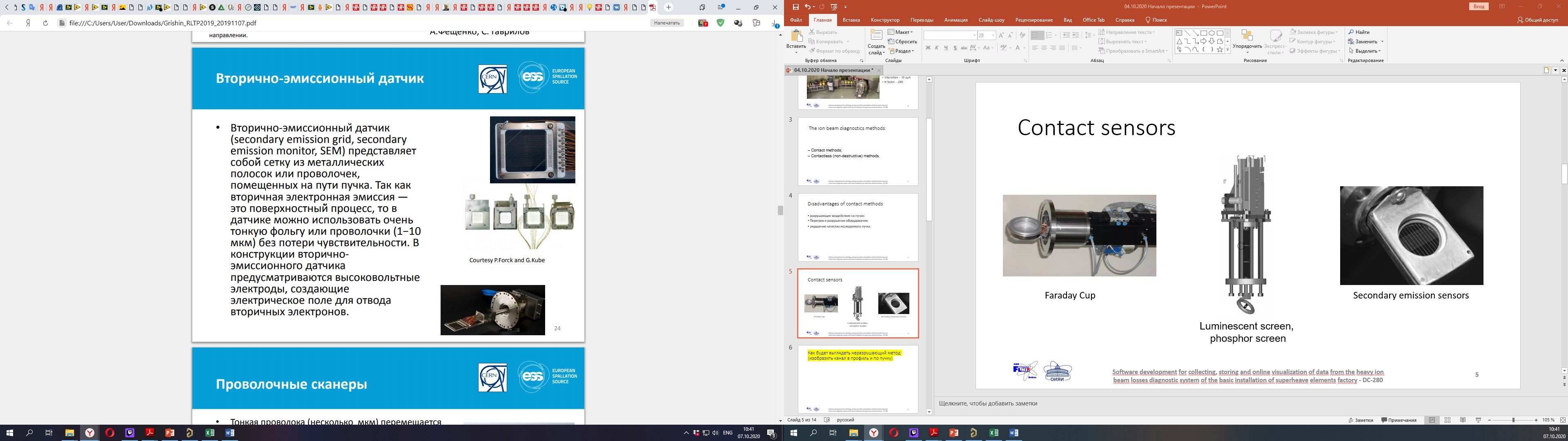 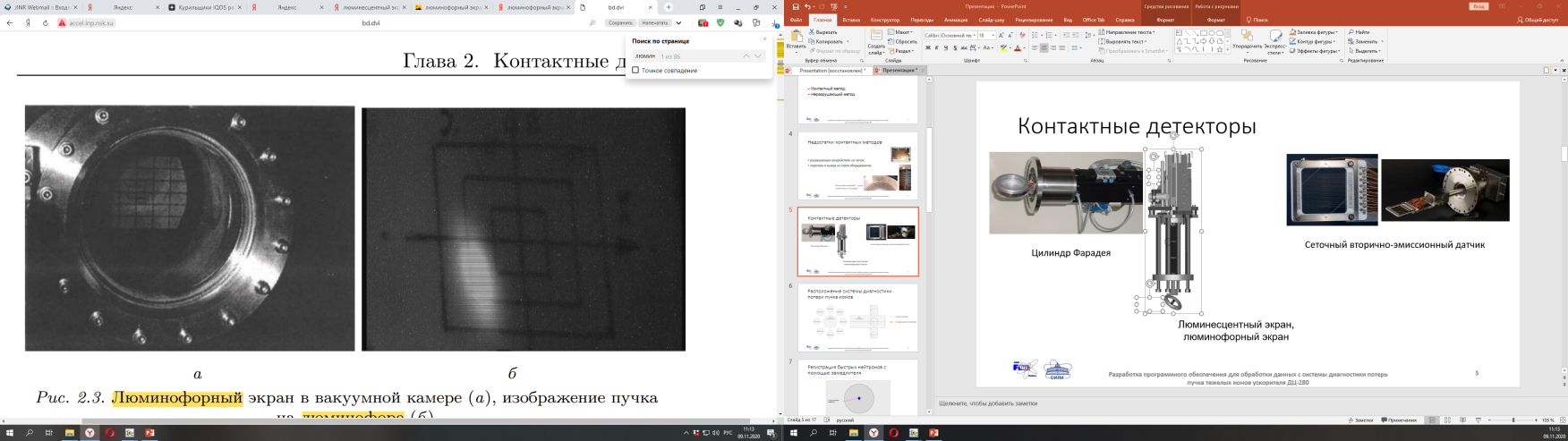 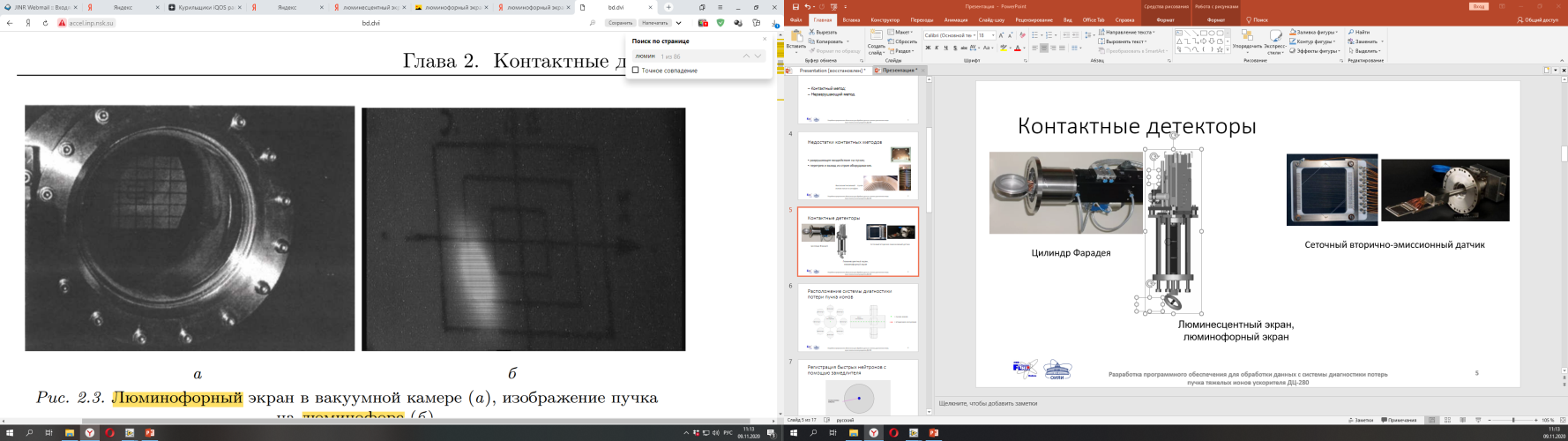 Grid detectors, secondary radiation monitors, SEM
Faraday cup
Phosphor screens
Measurement of the detail of the transverse beam distribution by a non-destructive diagnostic method based on the ionization of residual gases
6
Disadvantages of contact methods
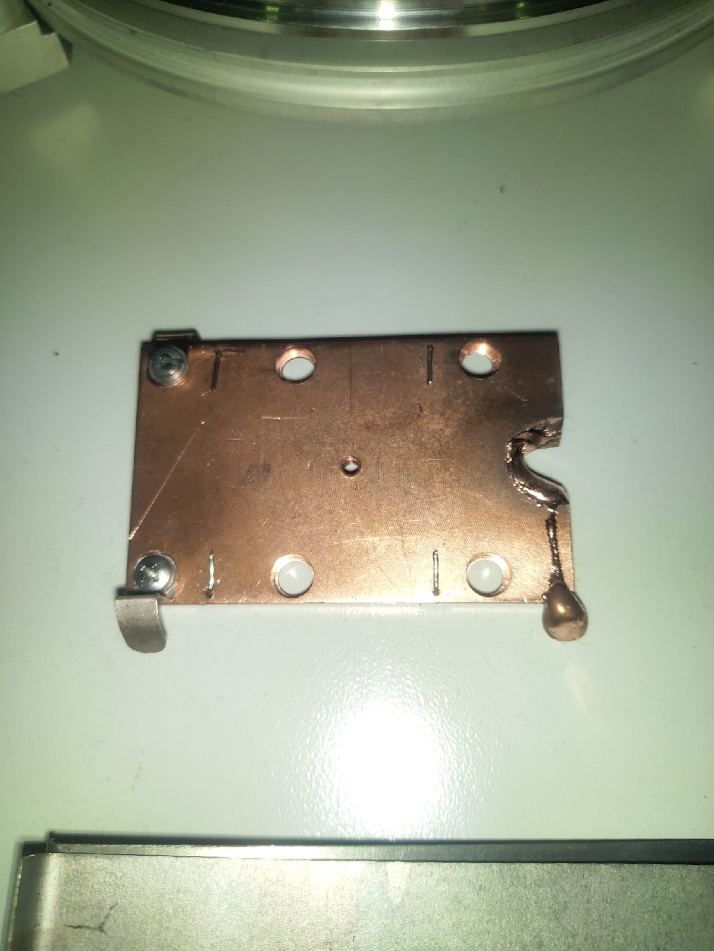 A serious problem for high-current accelerators is the high beam density, which can destroy equipment and bring magnets out of the superconducting condition. 
Destructive effect on the beam. The loss of even a small fraction of an intense beam will lead to huge radiation and equipment destruction.
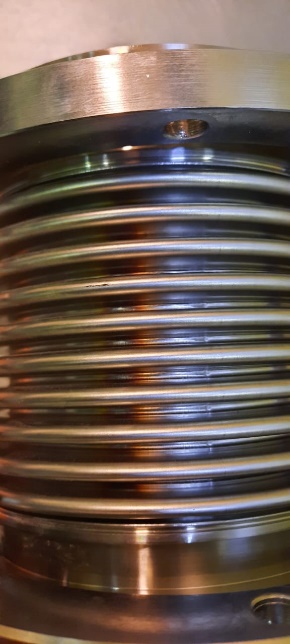 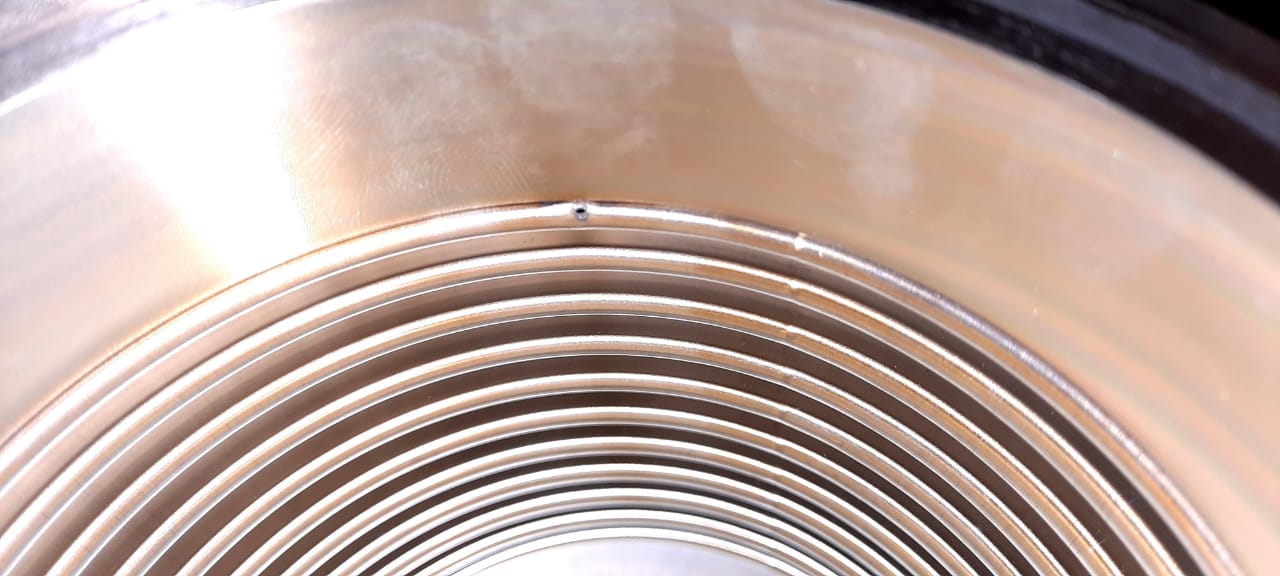 Hit of a high-intensity ion beam into the bellows at the DC-280 accelerator.  Dubna
Measurement of the detail of the transverse beam distribution by a non-destructive diagnostic method based on the ionization of residual gases
7
Requirements for non-destructive diagnostic methods
Sensitivity 
Dynamic Range
Response time
Response to overexposure (saturation effects)
Physical size
Possibility of verification
Calibration technology
Measurement of the detail of the transverse beam distribution by a non-destructive diagnostic method based on the ionization of residual gases
8
Upgraded two-dimensional Ionization Beam Profile Monitor
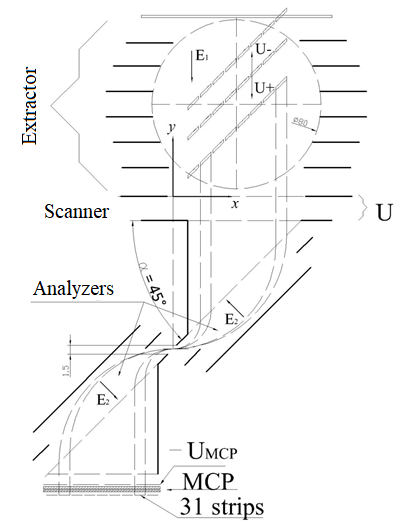 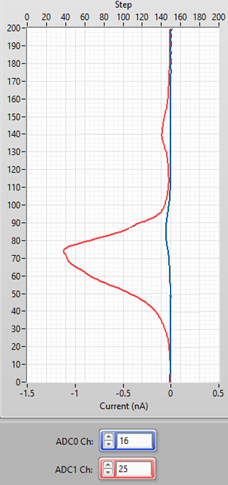 The monitor consists of :
extractor; 
scanner;
2 electrostatic analyzers.
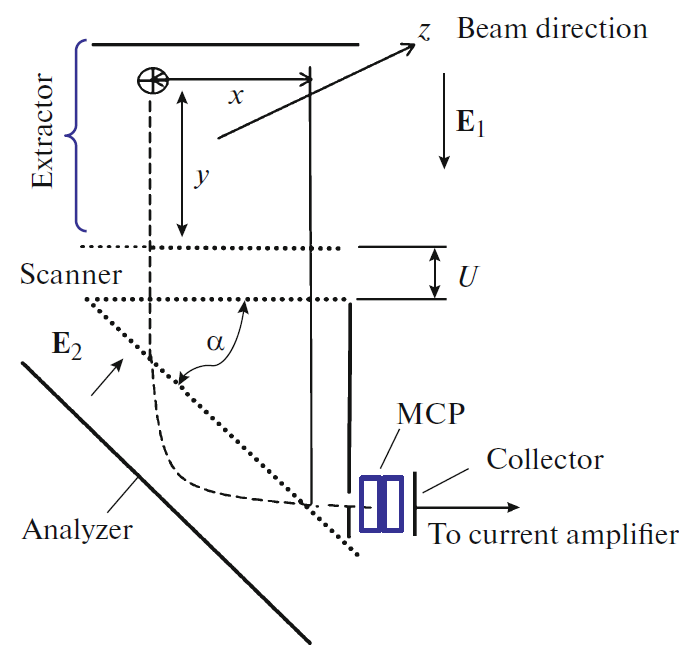 Signal from strip 16 and 25
Upgraded two-dimensional Ionization Beam Profile Monitor
Two-dimensional Ionization Beam Profile Monitor
Measurement of the detail of the transverse beam distribution by a non-destructive diagnostic method based on the ionization of residual gases
9
Two-dimensional Ionization Beam Profile Monitor
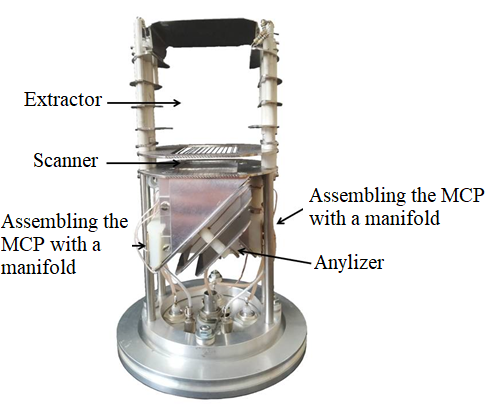 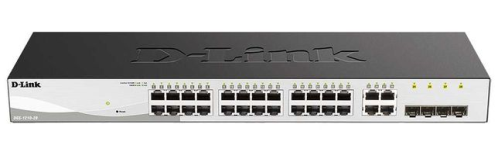 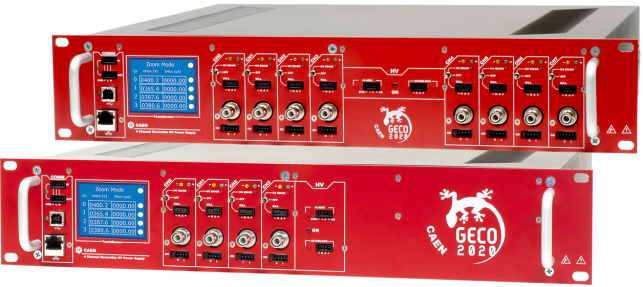 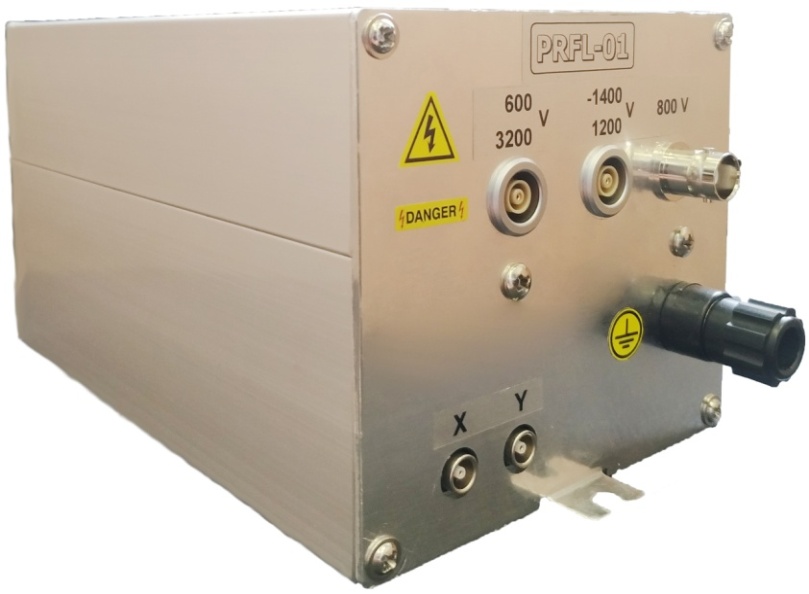 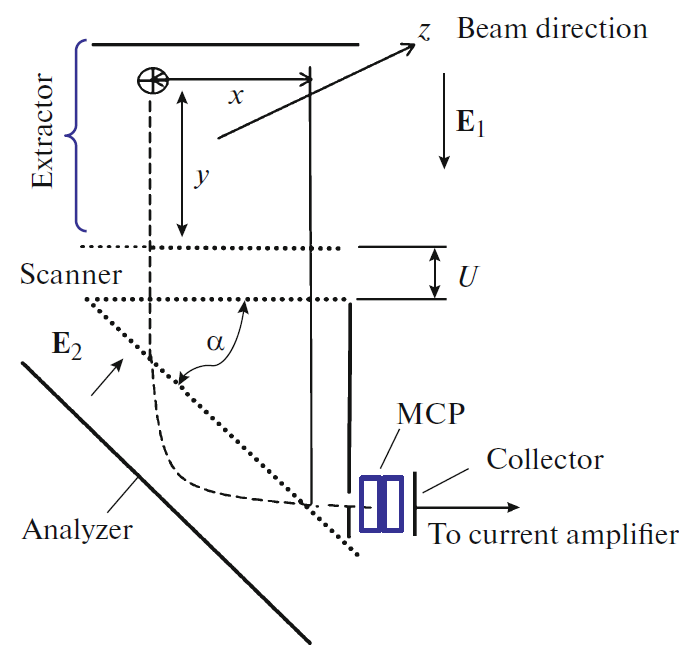 Screenshot of the program for working with the ion beam profile monitor
Measurement of the detail of the transverse beam distribution by a non-destructive diagnostic method based on the ionization of residual gases
10
Location on the IC-100
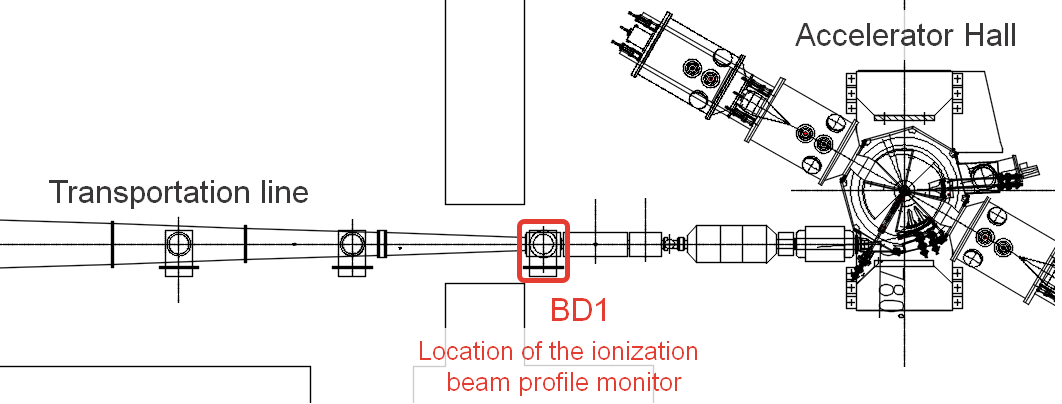 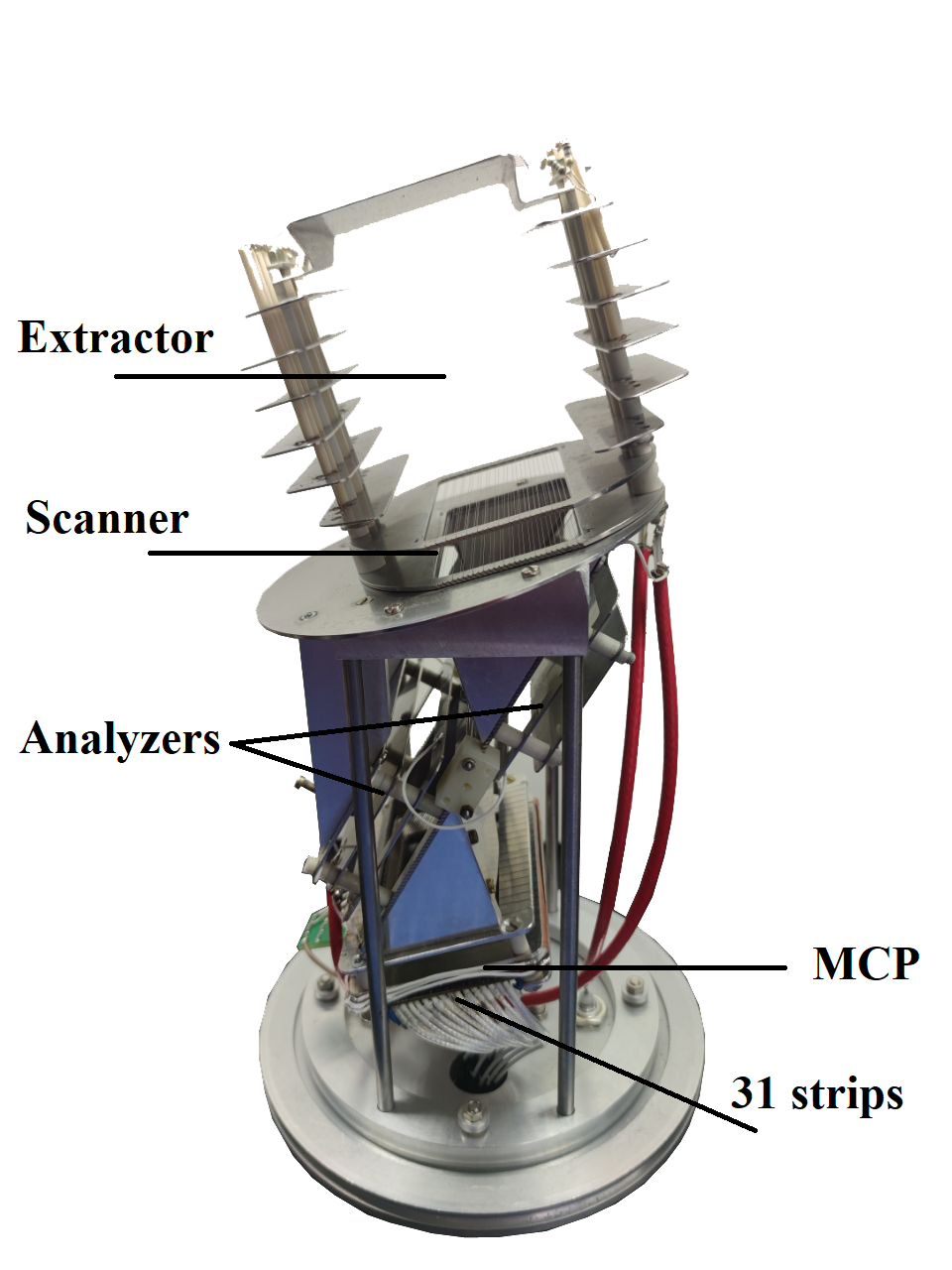 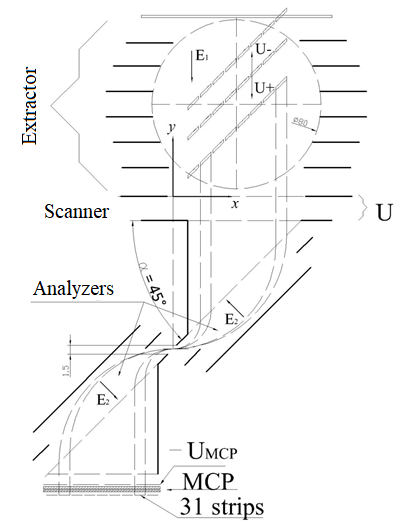 Basic parameters of the IC-100 accelerator
Measurement of the detail of the transverse beam distribution by a non-destructive diagnostic method based on the ionization of residual gases
11
Electrical equipment for operation of the ionization beam profile monitor
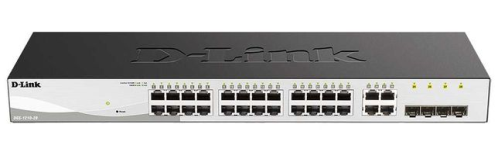 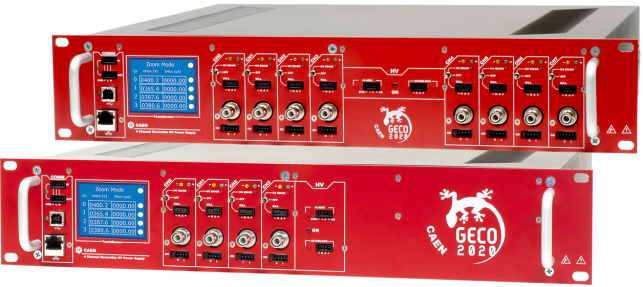 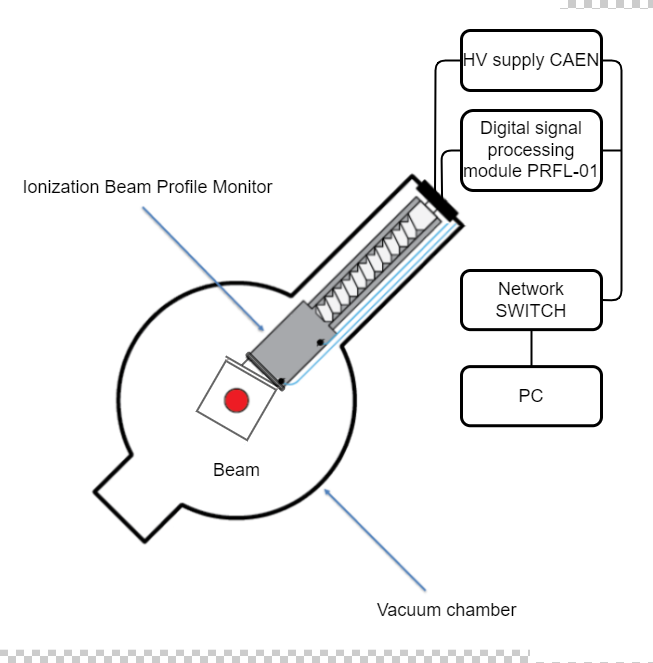 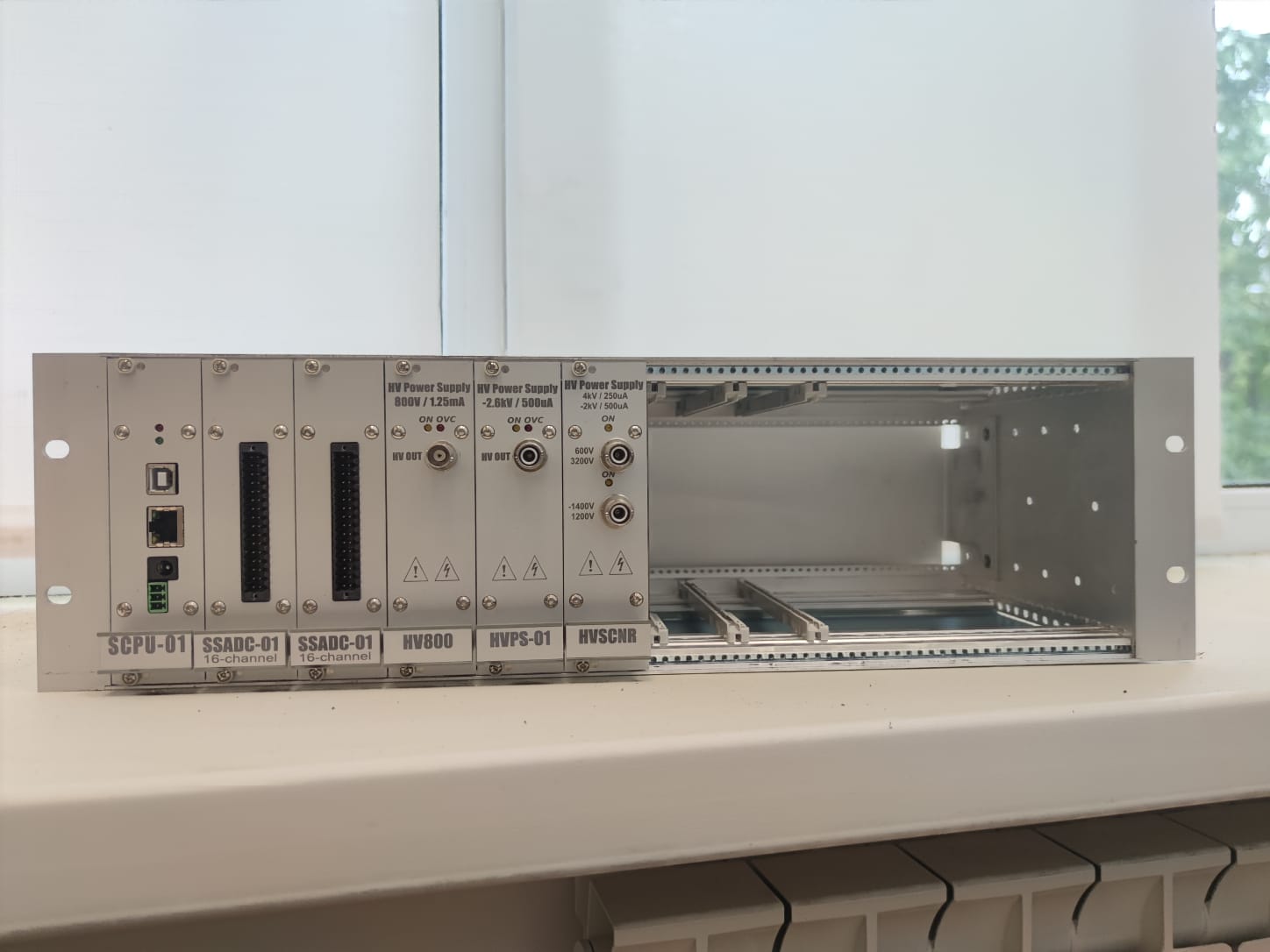 The control and information processing system is designed to supply operating voltages, provide an algorithm for switching on, switching off and operating, taking measurements from an ionization profilometer. Displaying the received information in graphical form on a computer
Measurement of the detail of the transverse beam distribution by a non-destructive diagnostic method based on the ionization of residual gases
12
Beam Profile Monitor Test
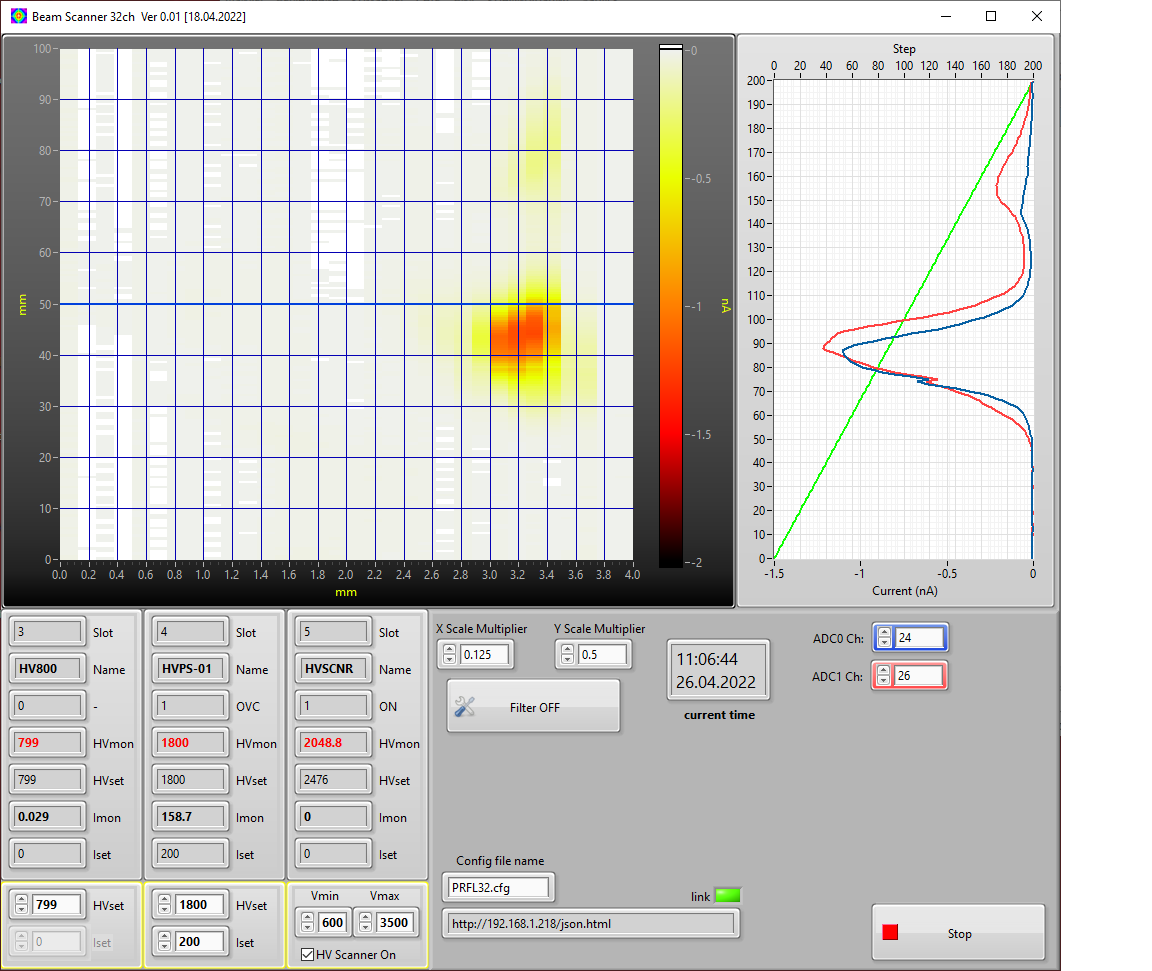 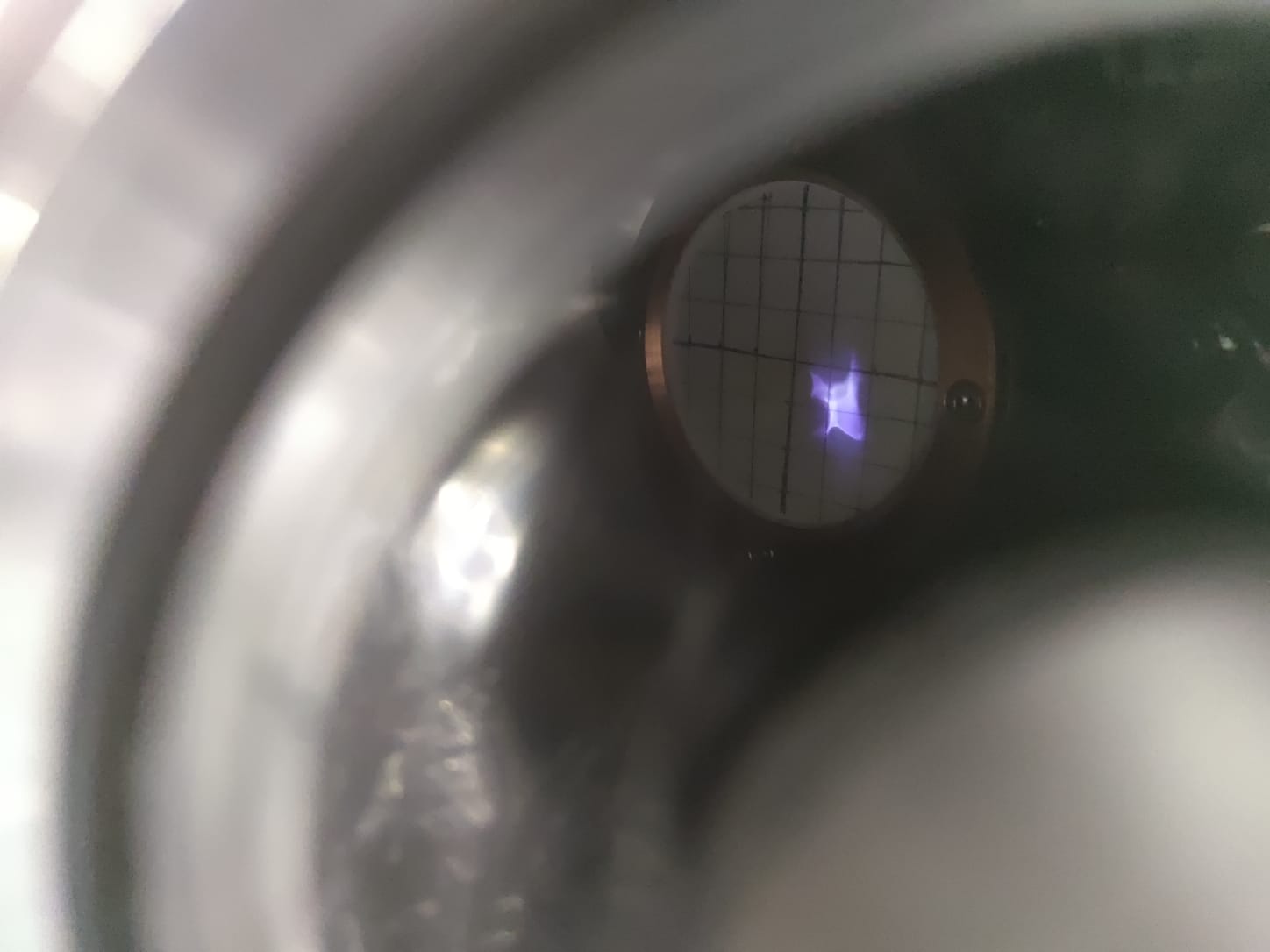 Photo of the beam on the phosphor screen
Screenshot of the program for working with the ion beam profile monitor
Measurement of the detail of the transverse beam distribution by a non-destructive diagnostic method based on the ionization of residual gases
13
Conclusions
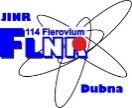 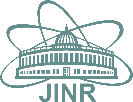 Measurement of the detail of the transverse beam distribution by a non-destructive diagnostic method based on the ionization of residual gases
14
Аlushta – 2022
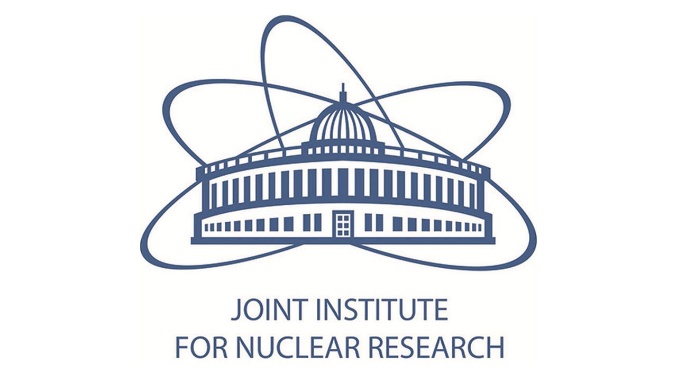 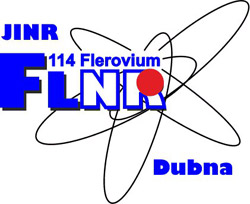 Measurement of the detail of the transverse beam distribution by a non-destructive diagnostic method based on the ionization of residual gases
К.D. Timoshenko
Email: timoshenkokd@jinr.ru